CSE 332: Data Structures
Spring 2016
Richard Anderson
Lecture 1
CSE 332 Team
Instructors: Richard Anderson
anderson at cs
TAs: Hunter Zahn,  Andrew Li
hzahn93 at cs
lia4 at cs
2
[Speaker Notes: (Introduce everyone) “ give them a hand”]
Today’s Outline
Introductions
Administrative Info
What is this course about?
Review: queues and stacks
3
Course Information
http://www.cs.washington.edu/332
Weiss, Data Structures & Algorithm Analysis in Java, 3nd Edition, 2012.
(or buy 2nd edition—1/3 price on Amazon!)
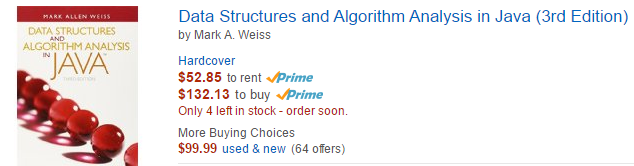 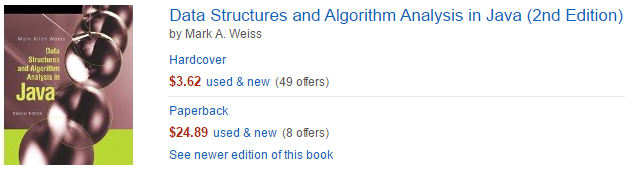 4
[Speaker Notes: Announce is required.

3rd edition ~ $150
2nd edition ~ $45, or $3 used…]
Communication
Staff
cse332-staff@cs.washington.edu
(or our individual addresses)
Announcements
cse332a_sp16@u
(you are automatically subscribed @u)
5
Written homeworks
Written homeworks (8 total)
Assigned weekly
Due at the start of class on due date
No late homeworks accepted
6
Projects
Programming projects (3 total, some with phases)
In Java
Eclipse encouraged
Turned in electronically
Work on individually
Start work early
You have two to three weeks on the projects
They are going to be very hard to get done in two to three days
Issue to watch out for:  Java generics
7
Project 1 out today
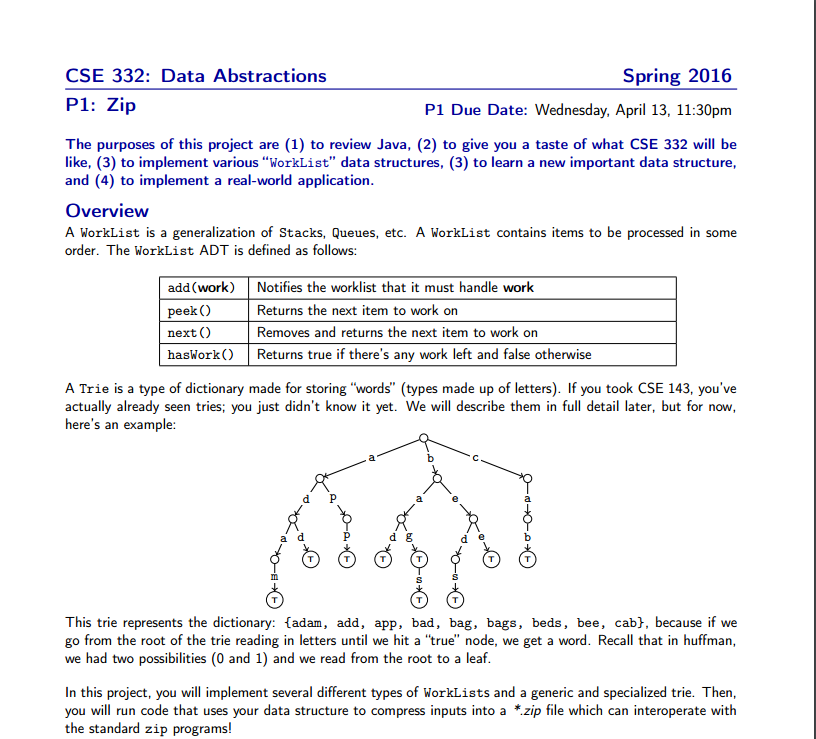 8
Overall grading
Grading
20% - Written Homework Assignments
30% - Programming Assignments
20 % - Midterm Exam (Apr 29)
30% - Final Exam (June 6, 2:30-4:20 pm)
9
Collaboration
HWs and Projects must be done solo
But you can discuss problems with others as long as you follow the Gilligan’s island rule
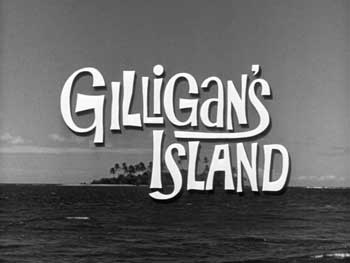 10
Section
Meet on Thursdays
What happens there?
Answer questions about current homework
Previous homeworks returned and discussed
Discuss the project (getting started, getting through it, answering questions)
Finer points of Java, eclipse, etc.
Reinforce lecture material
11
Homework for Today!!
Reading in Weiss
Chapter 1 – (Review) Mathematics and Java
Chapter 2 – (Next lecture) Algorithm Analysis
Chapter 3 – (Project #1) Lists, Stacks, & Queues
12
[Speaker Notes: See course web page for more on both of these]
Today’s Outline
Introductions
Administrative Info
What is this course about?
Review: Queues and stacks
13
Common tasks
Many possible solutions
Choice of algorithm, data structures matters
What properties do we want?
speed,  small memory,  elegance/simplicity
Why does elegance matter?  Easier to debug, maintain.
Often these things are at odds—can’t always have all three, but sometimes you can.
14
[Speaker Notes: Solving these problems requires:  algorithm, data structures
Choice of alg/ds can make a huge difference (seconds vs. days)

Desiderada:  speed, small memory, elegance/simplicity
Why does elegance matter?  Easier to debug, maintain.
Often these things are at odds—can’t always have all three, but sometimes you can.

Usually, the first thing you think of is much slower than the best performing method
People have written PhD theses on memory allocation, sorting algorithms, etc.
Some of these methods are very complex, some are simple and elegant—we’ll be focusing on the latter…]
Why should we care?
Computers are getting faster
No need to optimize
Libraries:  experts have done it for you
Computers are getting faster no need to optimize
Some truth to this—many optimizations no longer matter.  But problem size are bigger (terrabytes!)
No more Moore’s law for CPU’s
Libraries—experts have done the hard work for you.  But—which routine to call?  What if alg isn’t there?
15
[Speaker Notes: Computers are getting faster:  no need to optimize?
there’s some truth to this—many optimizations no longer matter
But usually it does matter—problem sizes are getting much bigger
- examples:  hard disk—terrabytes! (my first mac had 10M disk).
No more Moore’s law for CPUs…
Libraries: experts have done this for you
How do you know which routine to call?
What if the alg you need isn’t there?]
Program Abstraction
Problem defn:


Algorithm:


Implementation:
Sort N numbers
?  Quicksort, insertion sort…
quickSort.java, quickSort.c, …
16
[Speaker Notes: Sort N number
Alg:  quick sort, insertion sort, bubble sort…
Imp:  quickSort.java     quickSort.C]
Data Abstraction
Abstract Data Type (ADT):


Data Structure:


Implementation:
Stack -> ? push, pop, isEmpty
? Linked list, array, …
java.util.Stack, java.util.LinkedList
17
[Speaker Notes: ADT:  Stack  push, pop, isEmpty

DataStructure:  linked list, array

Implementation:  java.util.Stack, java.util.LinkedList]
Terminology
Abstract Data Type (ADT)
Mathematical description of an object with set of operations on the object.  Useful building block.
Algorithm
A high level, language-independent, description of a step-by-step process.
Data structure
A specific organization of the data to accompany algorithms for an abstract data type.
Implementation of data structure
A specific implementation in a specific language.
18
A starting problem: Prefix Sum
Input:  Array arr of size n
Methods:
arr.sum(i) – find the sum of arr[0]…arr[i]
arr.update(i, value) – update arr[i] to value
19
Solutions
Naïve
arr.sum(i):  Loop through and add values
arr.update(i, value): arr[i] = value;

Prefix array
Compute pre[i] = arr[0] + . . . + arr[i] for all i
arr.sum(i):  return pre[i]
arr.update(i, value):  recompute prefix array
20
Examples
Naïve:



Prefix Array:
1
3
-4
6
3
5
-4
9
1
3
-4
6
3
5
-4
9
1
4
0
6
9
14
10
19
21
Better solution: Tree of partial sums
1
3
-4
6
3
5
-4
9
19
6
13
4
2
8
5
1
3
-4
6
3
5
-4
9
22
Sum and Update in O(log n) time
19
6
13
4
2
8
5
1
3
-4
6
3
5
-4
9
23
Today’s Outline
Introductions
Administrative Info
What is this course about?
Review: queues and stacks
24
First Example: Queue ADT
FIFO: First In First Out
Queue operations
create
destroy
enqueue
dequeue
is_empty
F E D C B
dequeue
enqueue
G
A
25
[Speaker Notes: You’ve probably seen the Q before. If so, this is an opportunity to get familiar with how we will be treating concepts in this class.  If not, then the Q is a simple but very powerful abstraction, and you should make sure you understand it thoroughly.

Note the lack of any implementation details – just the interface and key properties that must be satisfied.]
Queues in practice
Print jobs
File serving
Phone calls and operators

(Later, we will consider “priority queues.”)
26
Array Queue Data Structure
size - 1
0
Q
b
c
d
e
f
back
What’s missing in these functions?

How to find K-th element in the queue?
enqueue(Object x) {
Q[back] = x 
back = (back + 1)
}
dequeue() {
x = Q[0]
shiftLeftOne()
Back = (back – 1)
return x 
}
27
[Speaker Notes: Here is a data structure implementation of the Q.
The queue is stored as an array.
shiftLeftOne is expensive!  

There’s also another problem here. What’s wrong with the Enqueue and Dequeue functions?

Your data structures should be robust! Make them robust before you even consider thinking about making them efficient! That is an order!]
Circular Array Queue Data Structure
size - 1
0
Q
b
c
d
e
f
front
back
enqueue(Object x) {
	 assert(!is_full())
Q[back] = x 
back = (back + 1)
}
How test for empty/full list?

How to find K-th element in the queue?

What to do when full?
dequeue() {
assert(!is_empty())
x = Q[front] 
front = (front + 1)
return x 
}
28
[Speaker Notes: Here is another data structure implementation of the Q.
The queue is stored as an array, and, to avoid shifting all the elements each time an element is dequeued, we imagine that the array wraps around on itself.

Test for empty/full:  front = back

Can we do something smarter when full?]
b
c
d
e
f
front
back
Linked List Queue Data Structure
void enqueue(Object x) {
	if (is_empty())
		front = back = new Node(x)
	else {
		back->next = new Node(x)
		back = back->next
  }
}
bool is_empty() {
	return front == null
}
Object dequeue() {
	assert(!is_empty())
	return_data = front->data
	temp = front
	front = front->next
	delete temp
	return return_data	
}
29
Circular Array vs. Linked List
Advantages of circular array?



Advantages of linked list?
- unused space, resizing
+ faster indexing
+ memory coherence
+ can grow as needed
- slow indexing
30
[Speaker Notes: Advantage of circular array?   Faster (except for resize), simpler memory management
Advantage of linked list?  No max size (or need to reallocate/copy)]
E D C B A
A
F
B
C
D
E
F
Second Example: Stack ADT
LIFO: Last In First Out
Stack operations
create
destroy
push
pop
top
is_empty
31
Stacks in Practice
Function call stack
Removing recursion
Balancing symbols (parentheses)
Evaluating postfix or “reverse Polish” notation
32
Assigned readings
Reading in Weiss
Chapter 1 – (Review) Mathematics and Java
Chapter 2 – (Next lecture) Algorithm Analysis
Chapter 3 – (Project #1) Lists, Stacks, & Queues
33